Passive components in Integrated Circuits
Resistors: DAC - Time-continuous amplifiers,                 sensor interfaces, voltage references …
Capacitors: Analog filters, Switched-Capacitors                    circuits (discrete-time), ADCs

Inductors: Very High frequency (GHz ) RF circuits
Passive components:
Precise resistors and capacitors are necessary for high accuracy analog applications.
P. Bruschi – Microelectronic System Design
1
Integrated resistors: general layout
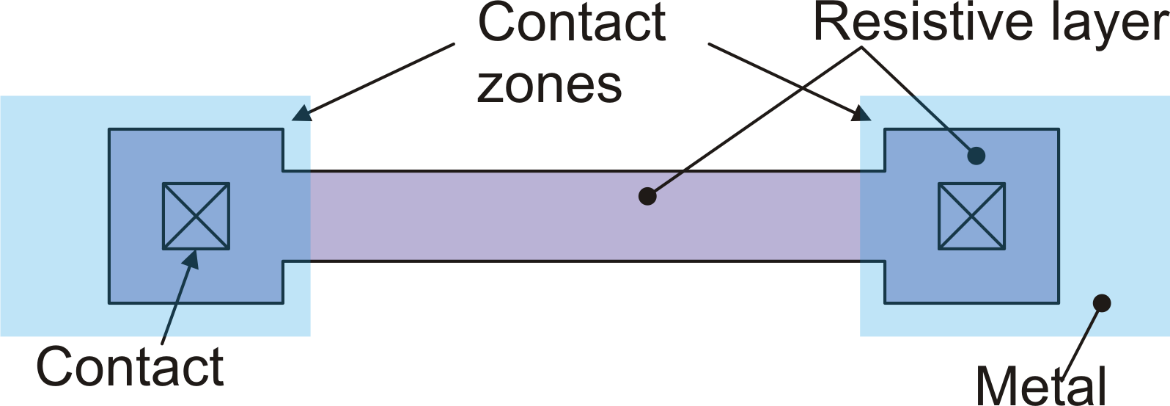 W
L
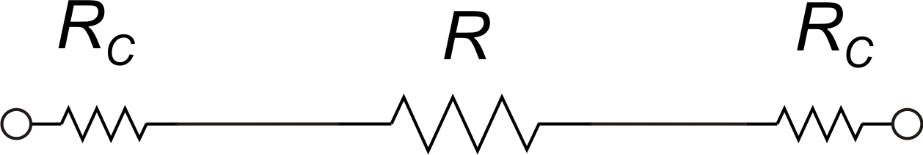 P. Bruschi – Microelectronic System Design
2
Resistor layout for W>>Wmin
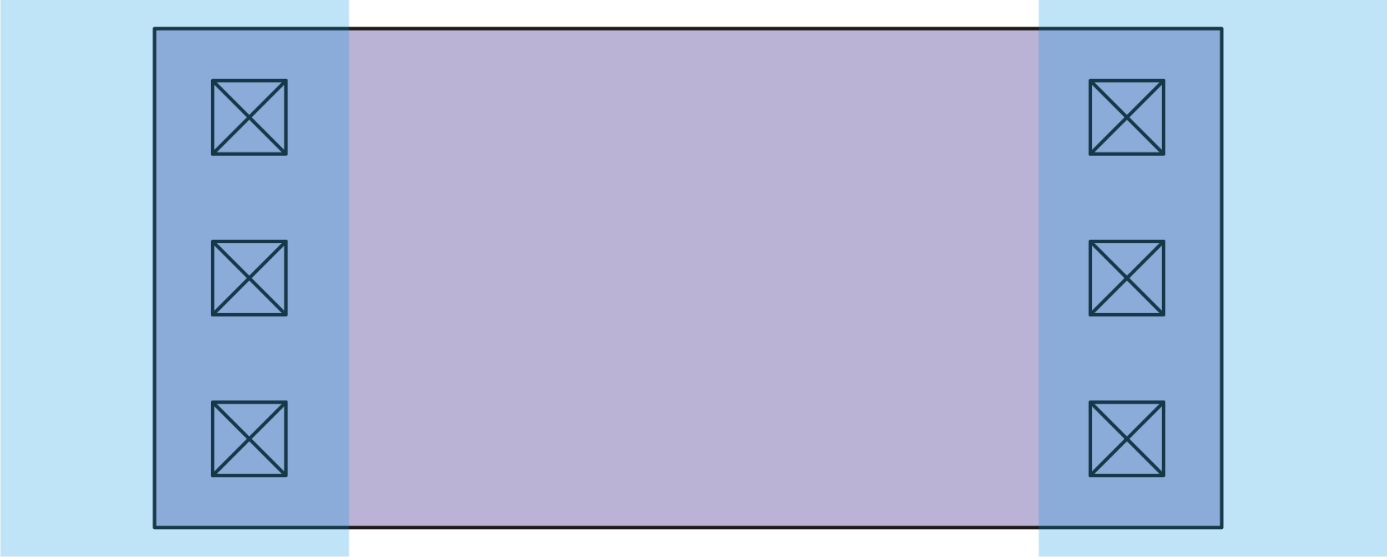 In some cases, we need to draw a resistor body with a width much larger than the minimum value dictated by the technology. This may occur when we need a resistor of low value that must carry relatively large currents.
In this case,  the resistor body width is already as large as to allow correct surround of contacts. If there is enough space, we add as many as possible contacts along the resistor width.
P. Bruschi – Microelectronic System Design
3
Resistors: quality parameters
Sheet resistance (RS): Large RS means that large resistance values                                      can be obtained using less area
Voltage dependence: In integrated resistors, the resistance often                                     depends on the voltage applied to the terminals
Temperature dependence:
TCR: temperature coefficient of resistance:
P. Bruschi – Microelectronic System Design
4
Integrated resistors: Parasitic Components
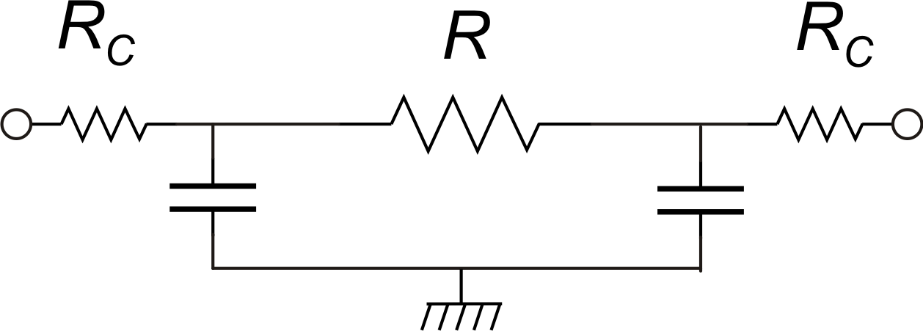 Unavoidable 
parasitics
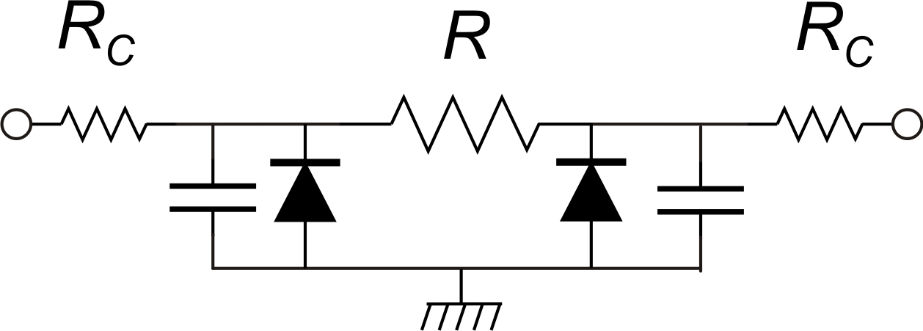 Needs Care!
P. Bruschi – Microelectronic System Design
5
Polysilicon resistors
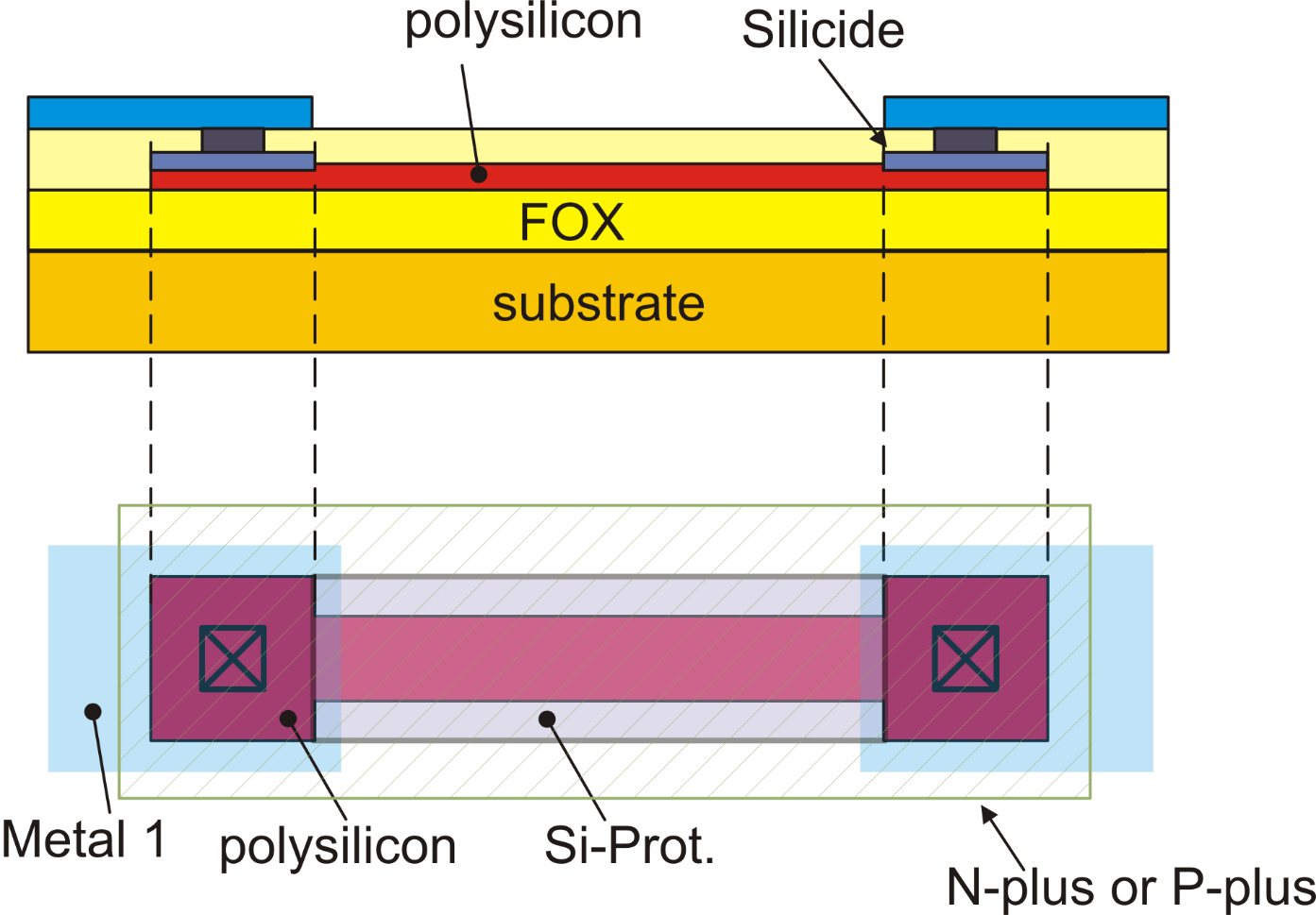 P. Bruschi – Microelectronic System Design
6
Typical characteristics of polysilicon resistors
P. Bruschi – Microelectronic System Design
7
Diffusion Resistors
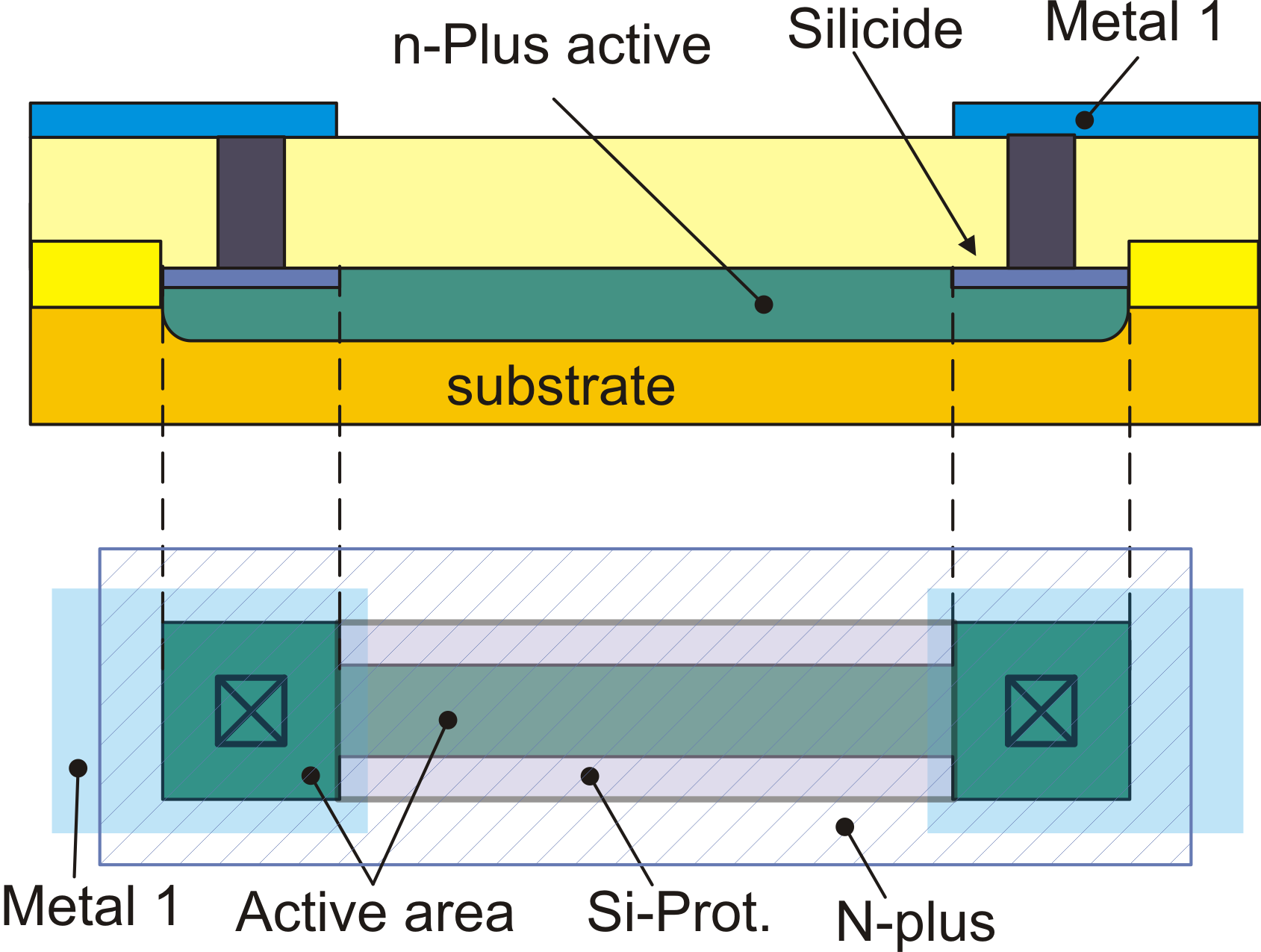 (P)
P. Bruschi – Microelectronic System Design
8
Voltage dependence in diffused resistors
ideal resistor
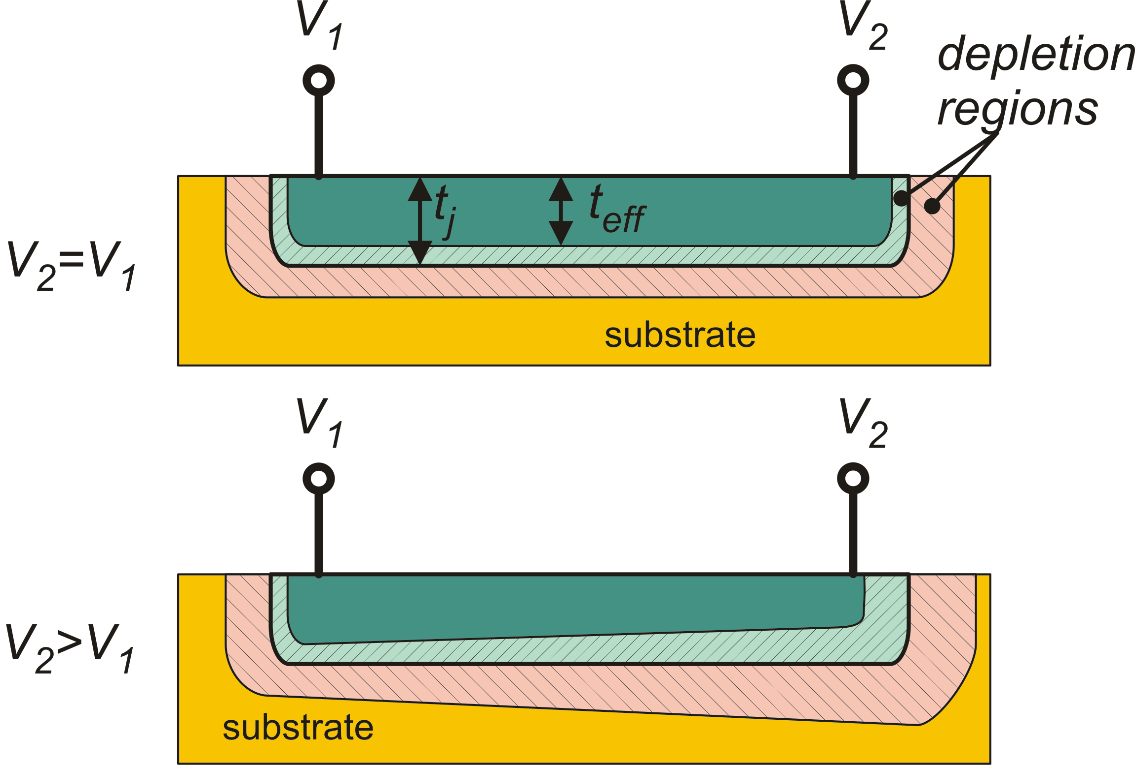 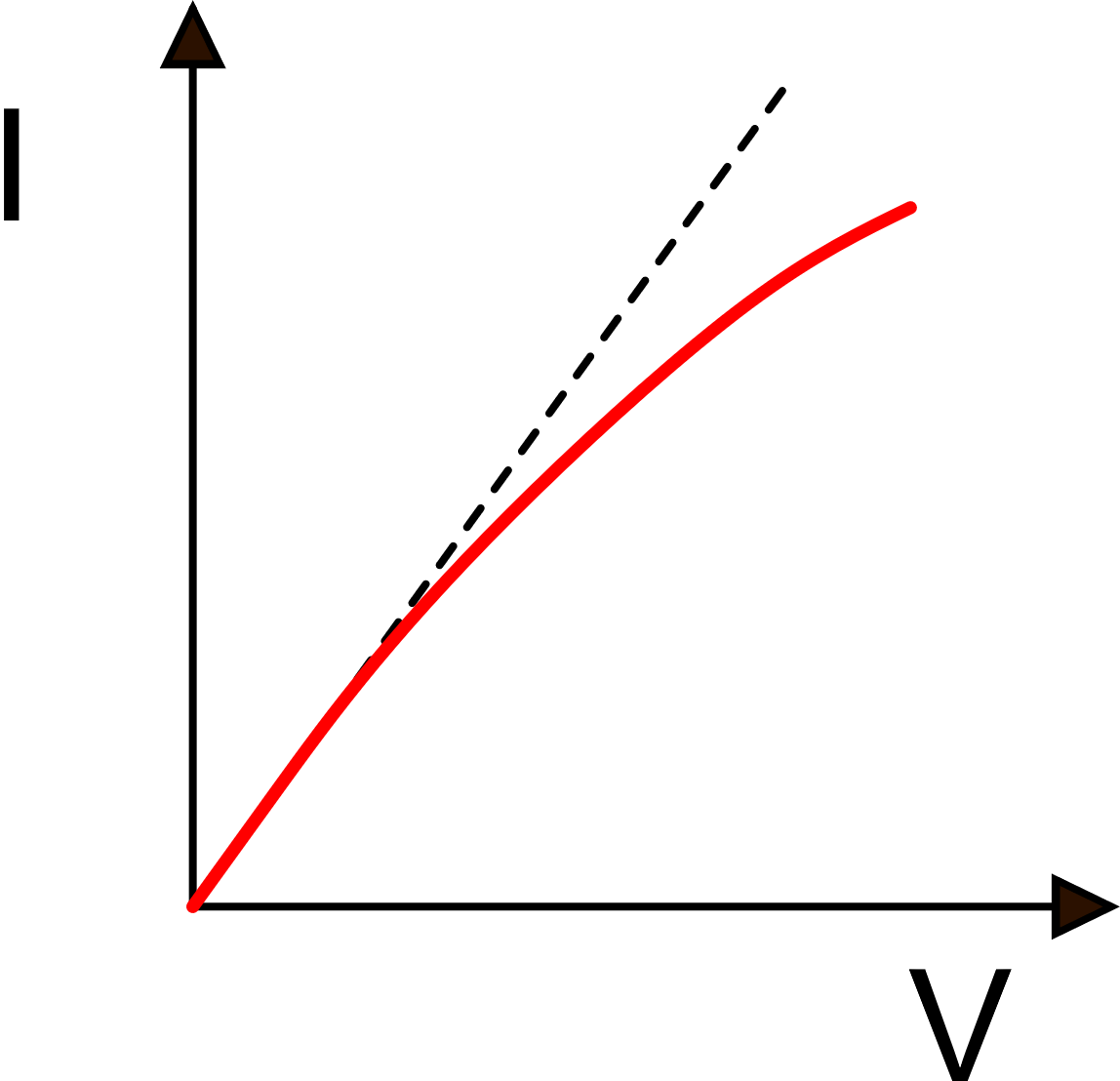 n
p
real resistor
P. Bruschi – Microelectronic System Design
9
Other diffusion resistors
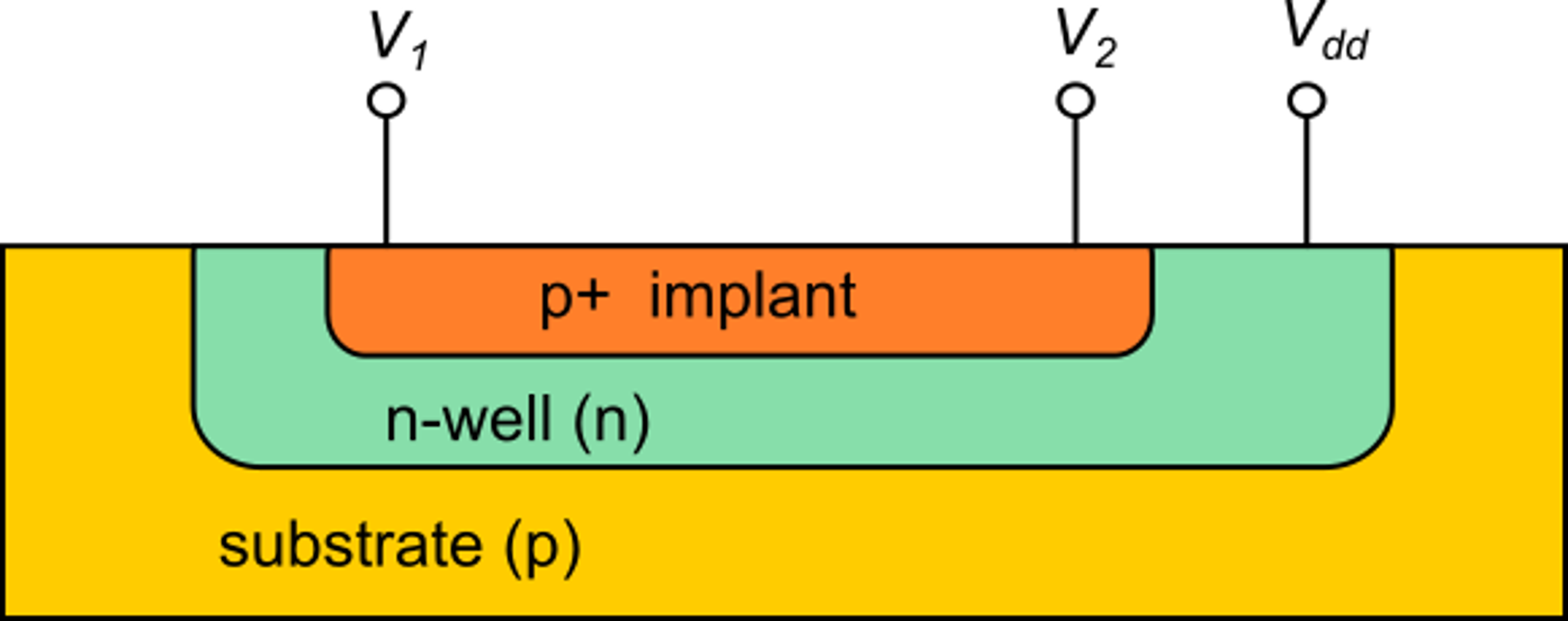 p+ resistor
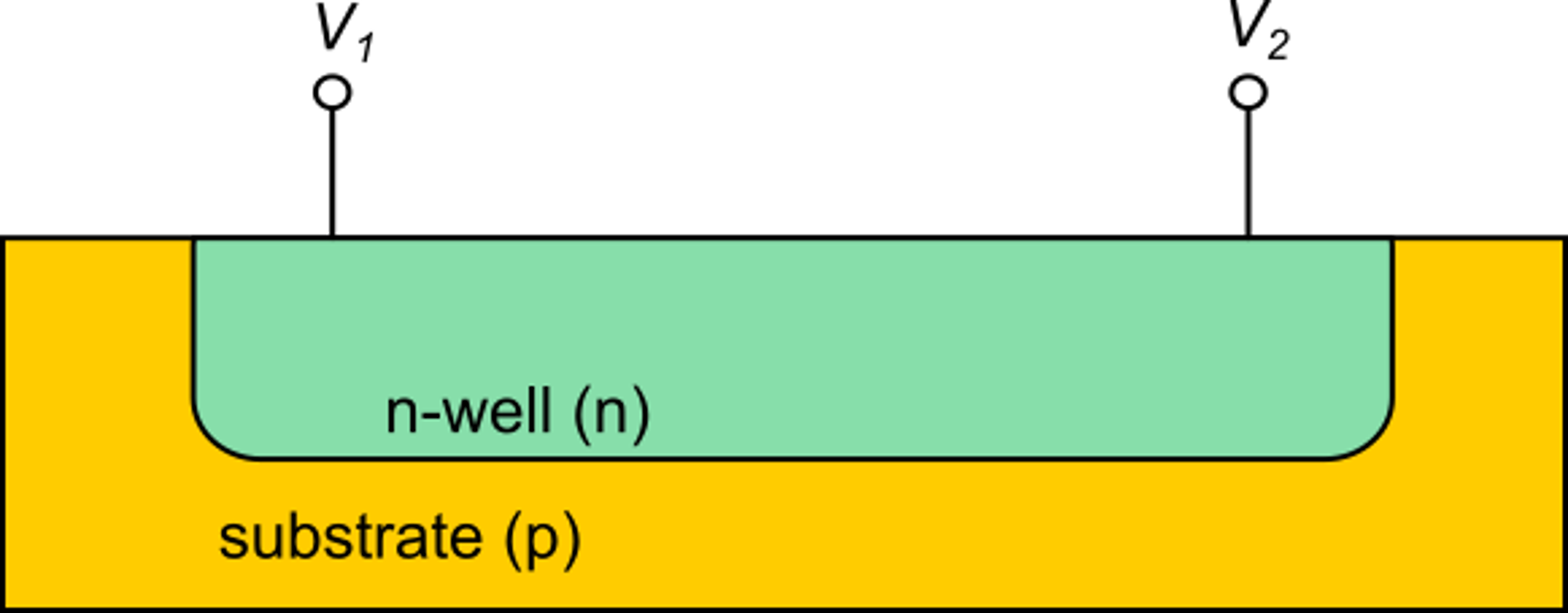 n-well resistor
P. Bruschi – Microelectronic System Design
10
Properties of diffused resistors
P. Bruschi – Microelectronic System Design
11
Integrated capacitors: quality parameters
Capacitance per unit area: critical when large capacitors have to be integrated into the chip. Typical values : 1 fF/mm2 to 8 fF/mm2.  
Linearity: A linear capacitance should be voltage independent. In some cases, the fact that a capacitance depends on voltage can be exploited to obtain tunable resonant circuits. 
Temperature dependence. Integrated capacitors exhibit a very low temperature dependence (a few tens of ppm/°C. Thus, this is seldom a critical point.
Parasitic components: as for resistors, capacitors may be affected by parasitic components, typically capacitances to the substrate and parasitic diodes, when insulation is obtained by means of reverse-biased junctions.
P. Bruschi – Microelectronic System Design
12
Integrated Capacitors: MIM capacitors
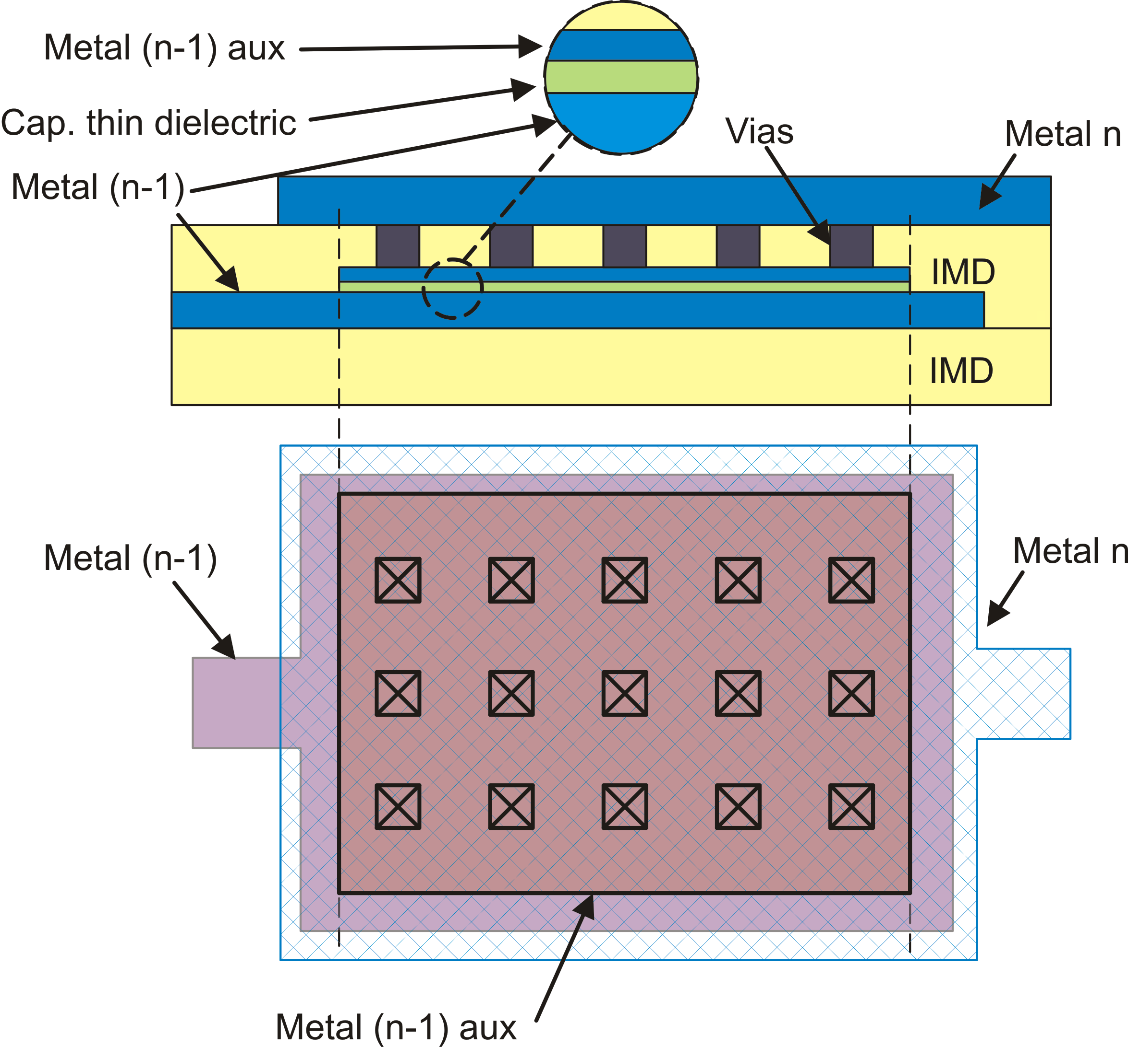 Typical capacitance density: 1fF/mm2
= 1 pF
33 mm
33 mm
Need additional process steps 
Relatively low density 
Possible leakage 
Withstand low voltages ( a few V)
P. Bruschi – Microelectronic System Design
13
Integrated capacitors: MOM capacitors (flux capacitors)
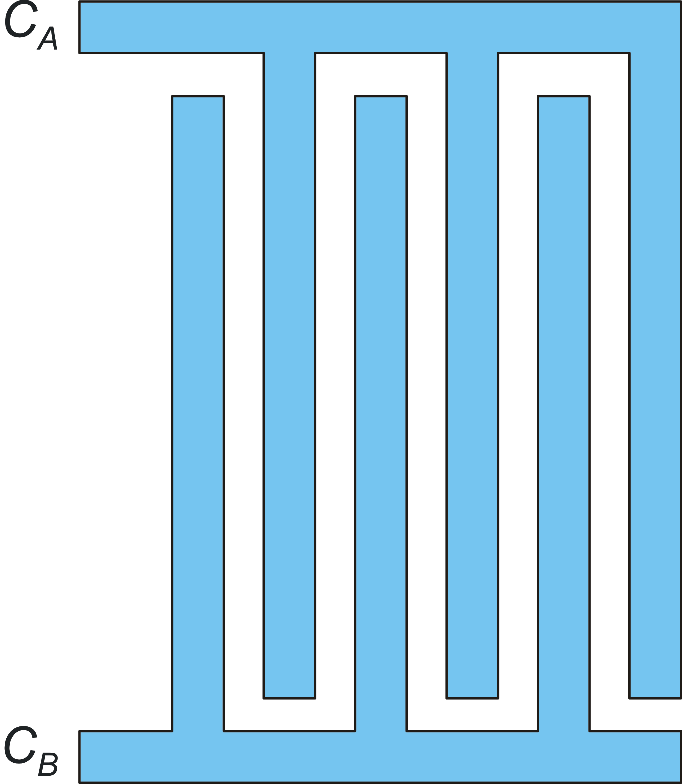 Single layer MOM capacitor
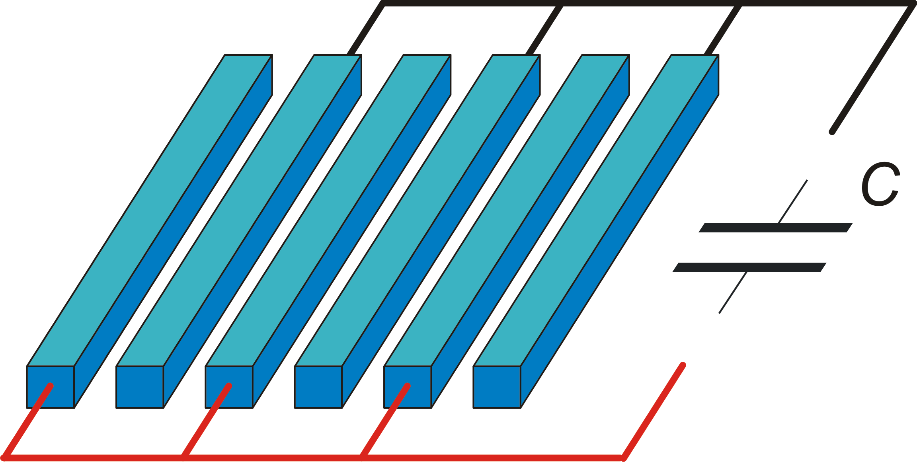 Layout of a 6-fingerSingle-layer MOM
Standard metal  interconnection layer
P. Bruschi – Microelectronic System Design
14
Multi-layer MOM capacitors
Multi-layer MOMs are required to obtain capacitance density comparable with MIMs
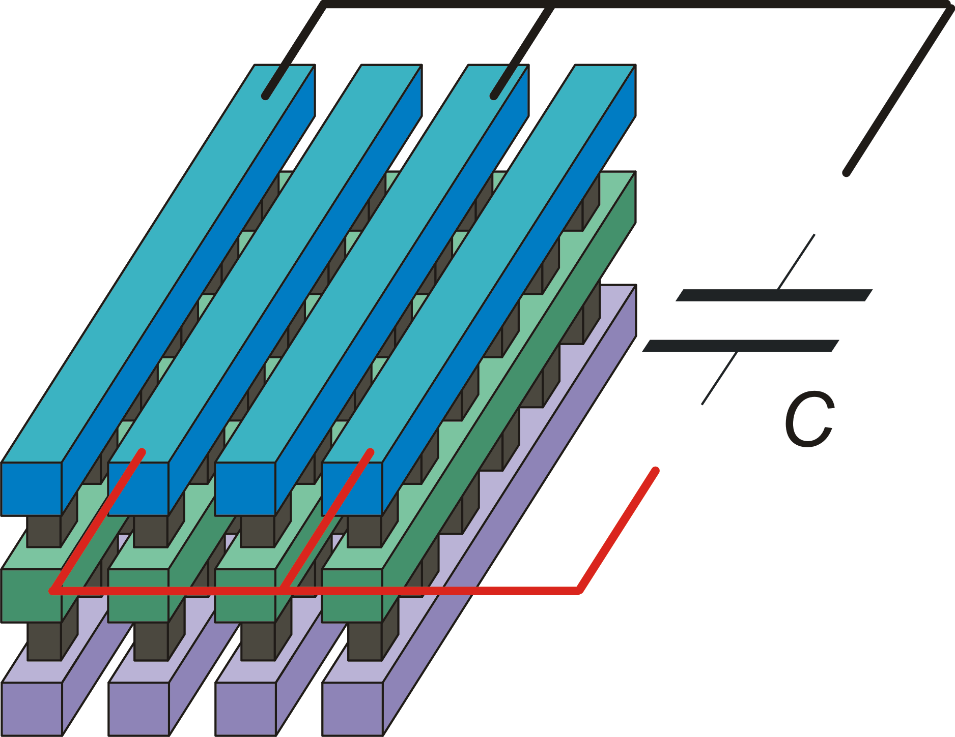 No additional process steps are required to fabricate MOMs
They withstand relatively high voltages (tens of V or more)
Multi-layer MOMs are "walls" that cannot be crossed by other interconnection layers
Standard metal layers
Vias
P. Bruschi – Microelectronic System Design
15
Poly-Poly Capacitors
Poly-poly capacitors can be integrated only when two polysilicon layers are available
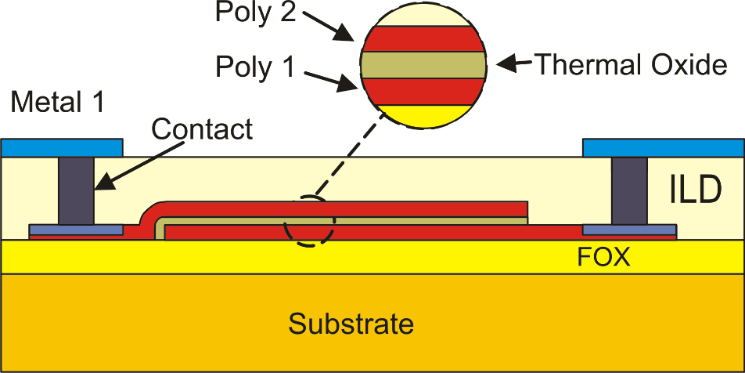 Maximum capacitance density among integrated capacitors (up to 8 fF/mm2)
Higher non-linearity (voltage dependence) with respect to MIM and MOM cap.
Only low voltages can be safely applied
The non-linearity derives from the much greater (and non-linear)  penetration of the electric field into the polysilicon plates with respect to metal ones.
P. Bruschi – Microelectronic System Design
16
Poly-implant capacitor
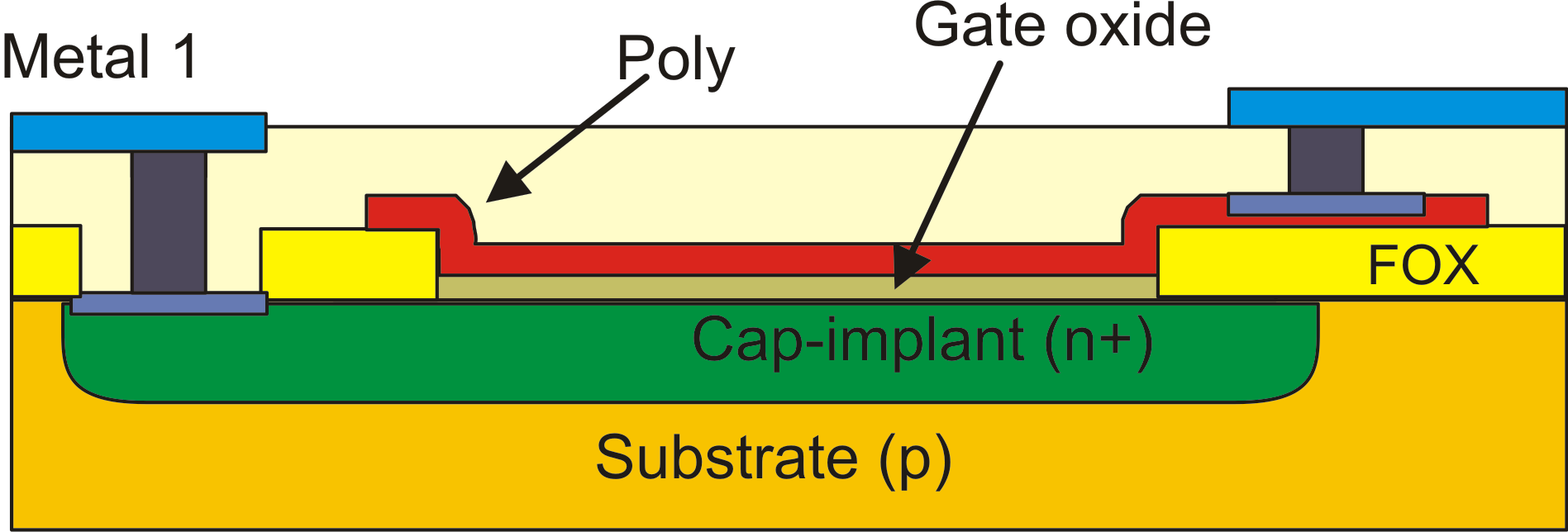 C1
C2
sub
Some properties as poly-poly capacitors but presence of a parasitic junction between the lower terminal and the substrate.
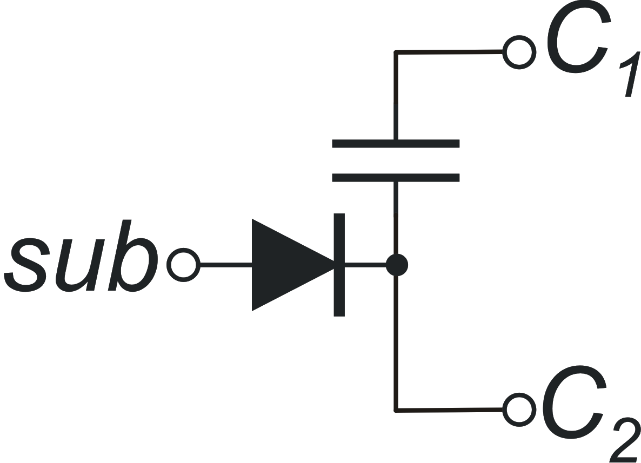 P. Bruschi – Microelectronic System Design
17
Junction Capacitors
+  VC   -
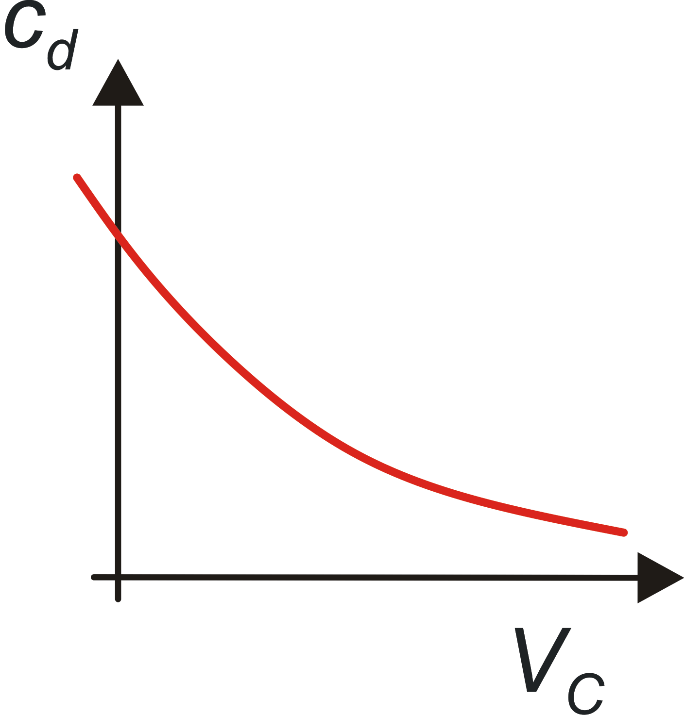 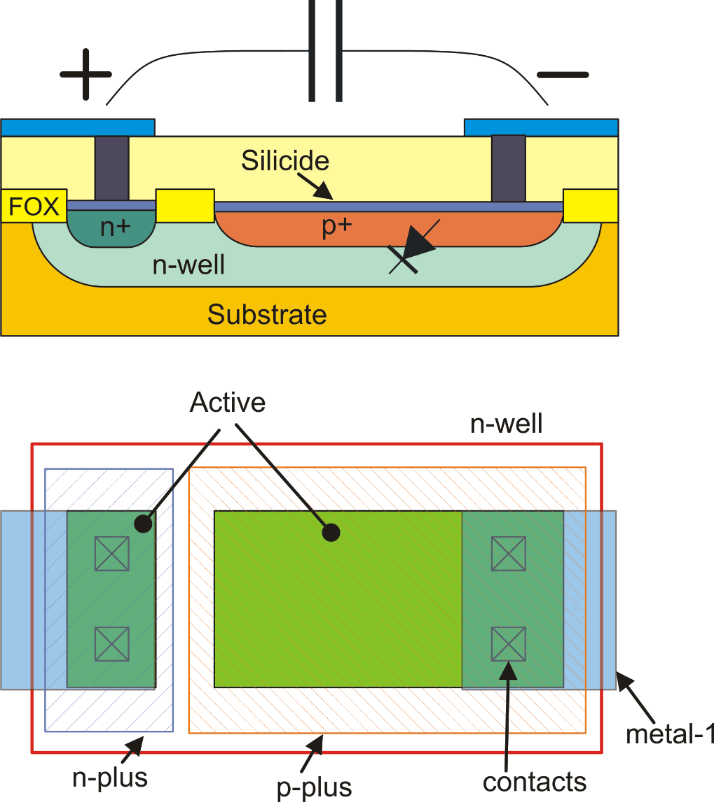 Due to the strong dependence on voltage, junction capacitances are used only for frequency compensation purposes or as bypass capacitors.
The dependence on voltage can be used in RF applications to implement varactors for tuning of LC resonators:
(Varactors)
P. Bruschi – Microelectronic System Design
18
Properties of Integrated Capacitors
P. Bruschi – Microelectronic System Design
19